Candidates and agents briefing
Local government elections
[Speaker Notes: The slides in this presentation cover information for candidates and agents at principal area elections only. The notes in this presentation will, however, cover where deadlines/procedures are different for parish council elections. 

This presentation also includes changes to the electoral process as a result of the Elections Act. These include Voter ID requirements and changes to the rules around postal vote handling and secrecy.]
This briefing has been updated to cover changes as enacted by the Elections Act. It will outline:
who’s who
key dates of the election timetable
qualifications and disqualifications
nominations
agents
voter ID
postal votes
polling day 
counting of votes
candidate spending
integrity issues
contacts
Topics
[Speaker Notes: Point out to candidates and agents that the content of this briefing has been updated to reflect changes as a result of the Elections Act, primarily but not exclusively around postal vote handling.

EC guidance for candidates and agents is now in HTML format. It can be found here: Guidance for Candidates and Agents at local government elections in England | Electoral Commission

The code of conduct is also now published in HTML and can be found here: https://www.electoralcommission.org.uk/code-conduct-campaigners-uk-parliamentary-general-elections-great-britain-local-elections-England

Indicate to any candidates and agents present that if they have saved the old PDFs versions of the guidance that they should disregard these and ensure they refer to the HTML guidance, as this will be more up to date.]
Who’s who
The Returning Officer is the person responsible for running the elections. The Returning Officer is Sara Todd.
The Electoral Registration Officer  is responsible for maintaining the register of electors and absent voters’ lists. The Electoral Registration Officer is Sara Todd.
Contact details are provided later
[Speaker Notes: Insert details where indicated.

Provide brief summary of roles and responsibilities]
Election timetable
[Speaker Notes: The timetable dates in this presentation are generic. For dates specific to the scheduled polls, see our website.

Explain what E- means, i.e. number of working days before the date of the poll

Proxy applications – make clear that E-11 for changes to current arrangements and E-6 for new applications (see next slide for emergency proxies).]
Election timetable (cont’d)
[Speaker Notes: Voter Authority Certificate – available if an elector does not have an acceptable form of photo ID. Can be applied for online or by using a paper form. 

Anonymous Elector Document – if an elector who is registered anonymously wishes to vote in person at a polling station they must apply for an Anonymous Elector’s Document. They may not use any other type of ID. 

Emergency proxies – available if elector falls ill, or where the elector’s occupation, service or employment  means they cannot go to the polling station in person, or on Voter ID grounds but only if after the deadline for applications E-6. More detail contained within the notes on slide 26. 

Highlight: agent deadlines & expenses returns deadlines. 

Return of election expenses parishes: + 28 days from the date of the election]
Candidates must satisfy criteria on the day they are nominated and on polling day:
be at least 18 years of age
be a British, qualifying Commonwealth citizen, or national of an EU member state.
Also at least one of the following:
Registered local government elector for local authority area 
Occupied as owner or tenant any land or premises in the local authority area during the whole 12 months preceding nomination
Principal or only place of work (including unpaid) during last 12 months in local authority area
Lived in the local authority area during the last 12 months
Qualifications
[Speaker Notes: Explain what ‘qualifying’ means: i.e. someone who has indefinite leave to enter or remain in the UK, or does not require such leave.

The qualification to be a registered elector is an on-going qualification that must be satisfied (unless qualified under another criterion stated above) for the duration of the term of office should a candidate be elected.

Highlight that it is important to mark all of the qualifications that the candidate satisfies when completing the consent to nomination.

Highlight that someone does not need to be in paid employment in order to satisfy the principal/only place of work qualification. 

At parish council elections, the qualification of living in the local authority area is extended: it includes the parish and any area within 4.8km of it.]
Disqualifications (1)
A person cannot be a candidate if they:
are employed by the local authority or hold a paid office under the authority (including joint boards or committees). Candidates may be ‘employed by the local authority’ if they work at certain schools, fire services, police or health services 
are subject of a Bankruptcy Restrictions Order (or interim restrictions order)
have been sentenced to a term of imprisonment of three months or more (inc. suspended sentence) without option of a fine, during the 5 years before polling day

Continued on next slide
[Speaker Notes: A person may also be disqualified from election if they have been disqualified from standing for election to a local authority following a decision of the First-tier Tribunal (formerly the Adjudication Panel for England). 

Political restrictions do not apply at parish council elections.

This list is not comprehensive. Candidates should read the Commission’s guidance for further information on disqualifications. Information on disqualifications can be found under "What you need to know before you stand as a candidate" in the guidance for candidates and agents. Disqualifications | Electoral Commission

If candidates are in doubt about whether they are disqualified, they must do everything they can to check that they are not disqualified before submitting their nomination papers. Candidates must be sure that they are not disqualified as they will be asked to sign one of the required nomination papers to confirm that they are not disqualified. It is a criminal offence to make a false statement on nomination papers as to the qualification for being elected, so if candidates are in any doubt, they should contact their employer, consult the legislation or, if necessary, take their own independent legal advice. 

The Returning Officer will not be able to confirm whether or not candidates are disqualified.]
Disqualifications (2)
are serving a disqualification due to being found guilty of a corrupt or illegal practice by an election court
hold a politically restricted post
are subject to the notification requirement of or under Part 2 of the Sexual Offences Act 2003
Submitting nomination papers (1)
The documents that must be submitted by all candidates by 4pm Friday 5th April are:
the nomination form
their home address form 
the consent to nomination
Party candidates will also need to submit, by 4pm Friday 5th April:
A certificate authorising the use of a party name/ registered description on the ballot paper 
A written request to use one of the party’s emblems on the ballot paper (optional)
[Speaker Notes: Nomination guidance and forms can be found on the Electoral Commission’s website.

Highlight deadline can’t be moved.]
Submitting nomination papers (2)
Take care when completing your nomination papers, as mistakes may invalidate your nomination
Complete nomination papers early and arrange for us to provide an informal check
The nomination form, home address form and consent to nomination must be delivered by hand and cannot be submitted by post, fax, email or other electronic means.
[Speaker Notes: Remind the candidates or agents that they must make sure the form is completed correctly. Take time to complete it and use the Commission’s guidance. Arrange for an informal check.
The nomination form, home address form and consent to nomination must be delivered by hand and cannot be submitted by post, fax, e-mail or other electronic means. The certificate of authorisation and the emblem request form may be submitted by post, but may not be submitted by fax, e-mail or other electronic means. 
No restrictions on who can deliver the nomination papers but should be candidate/agent or someone they trust.]
Include your full name
Optional: use commonly used name box(es) if commonly known by a name other than your full name and wish to use it instead. 
Description field – 3 options: 
leave blank
Independent 
party candidates can use party name or description authorised by a certificate issued by or on behalf of the Nominating Officer
Nomination form (1)
[Speaker Notes: Commonly used forename and surname if used are the only names shown on official notices and ballot papers. Use of commonly used name section is optional, so that even if you are commonly known by another name, you may leave this blank and stand under your actual name.

For elections on or after 2 May 2024, the Elections Act 2022 introduced legislation which permits greater flexibility in the names a candidate can put on their nomination paper. If a candidate commonly uses a surname or forename that is different from any other surname or forename they have, or uses one or more of their forenames or surname in a different way from the way they are stated on the nomination form, the candidate may use them as a commonly used name 
Need to make sure that the description/party name written on the nomination form matches the description on the certificate of authorisation from the nominating officer (or issued by someone authorised to act on their behalf). 
Parish council candidates may use any description up to six words, as long as it does not confuse with a registered political party name or description. However, party candidates will need a certificate of authorisation.]
Subscribers: 2 subscribers are required for elections 
Must sign and print and after their names. Check details of subscribers against electoral register 
Only ask subscribers to sign after completing the name, address and description fields on the form
Data protection requirements
Nomination form (2)
[Speaker Notes: For Principal area and parish elections the required number of subscribers is 2.

The subscribers must be registered in the register of local government electors for the electoral area in question on the last day for the publication of notice of election.

Ensure that C&A are aware of the requirements of GDPR. Candidates will need to check that subscribers are aware of what their personal data will be used for.]
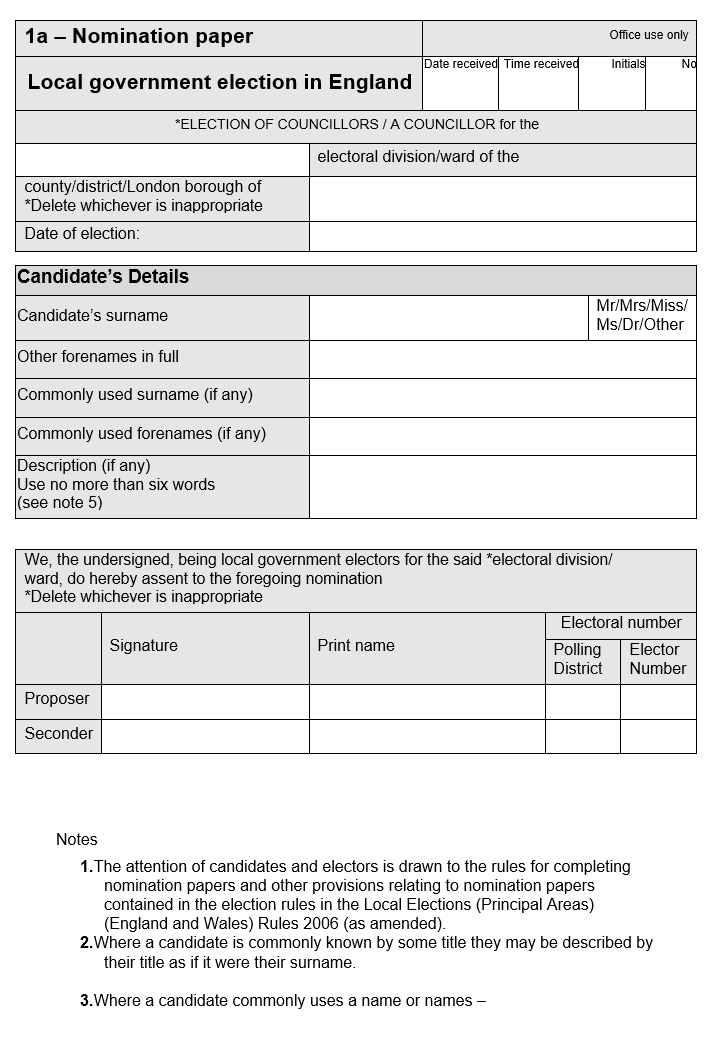 Home address form
Part 1 of the home address form must state:

your full name and home address in full
your qualifying address, or, where you have declared on your consent to nomination that you meet more than one qualification, your qualifying addresses
which of the qualifications your qualifying address or addresses relate to (a, b, c and/or d) 
the full name and the home address in full of the witness to your consent to nomination
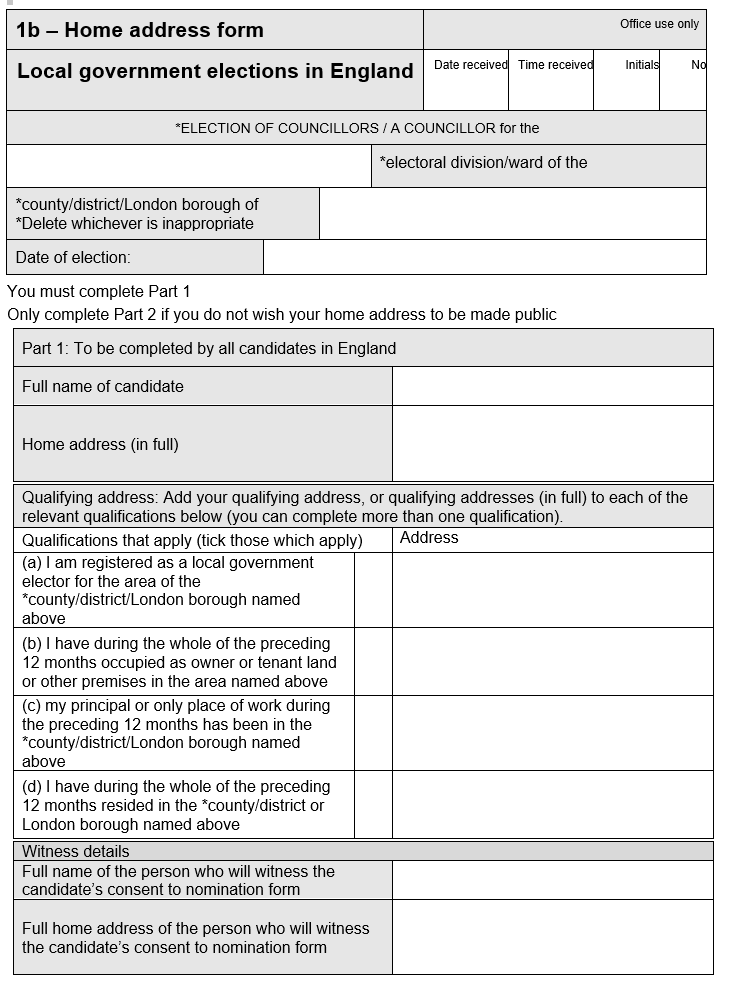 Home address form (2)
Part 2 of the home address form must be completed if you do not want your address to be made public:

The name of the relevant area in which your home address is situated (if your home address is in the UK),
if you live outside the UK, the name of the country in which your home address is situated.
[Speaker Notes: The name of the ‘relevant area’ in which your home address is situated (if your home address is in the UK).

For home addresses in England:
if the address is within a district for which there is a district council, that district;
if the address is within a county in which there are no districts with councils, that county;
if the address is within a London borough, that London borough;
if the address is within the City of London (including the Inner and Middle Temples), the City of London; and
if the address is within the Isles of Scilly, the Isles of Scilly 
For home addresses in Wales:
if the address is within a county, that county;
if the address is within a county borough, that county borough
For home addresses in Scotland:
the local government area in which the address is situated
For home addresses in Northern Ireland:
the local government district in which the address is situated]
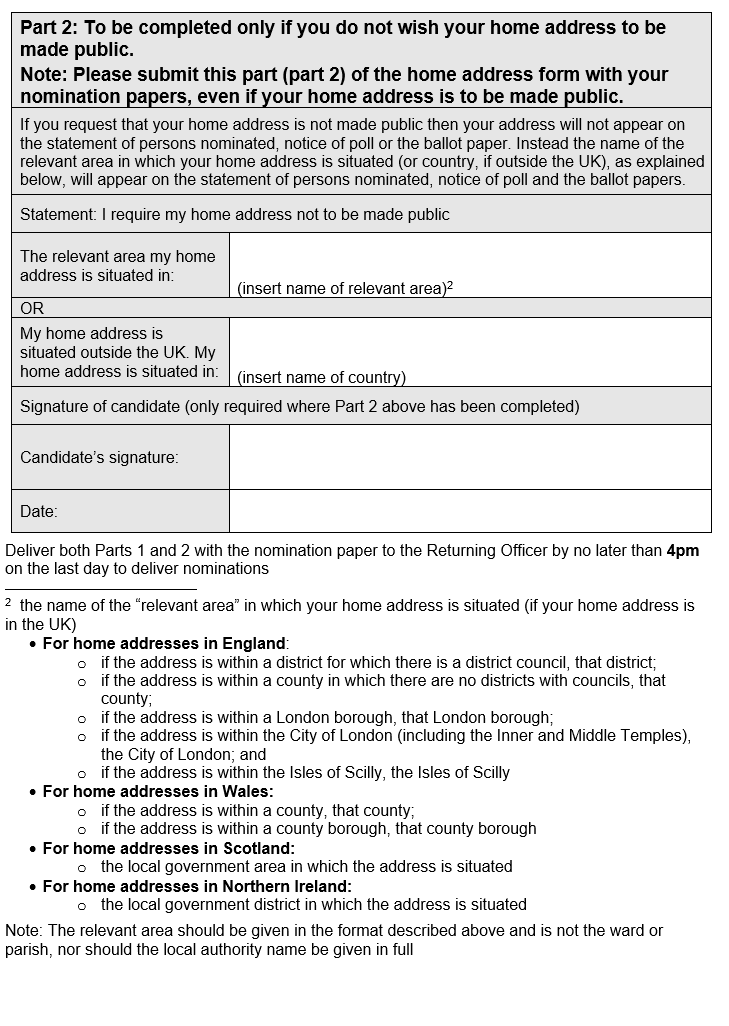 Consent to nomination form
Must include:
name 
which area standing in
confirmation of qualification(s) that apply (at least 1, but select all that apply)
date of birth & signature
date of consent
witness’ name, and signature
[Speaker Notes: Advise people that if they qualify under more than one qualification it is good practice to use them all in case any become invalid once they have become elected.  
The candidate’s signature must be witnessed and the witness must sign the form. The witness should be the same person whose details you give on your home address form 
Highlight that candidates must not sign the form if they are not qualified to stand. Point to "What you need to know before you stand as a candidate" in the Commission’s guidance for candidates and agents: What you need to know before you stand as a candidate  | Electoral Commission
You must not sign the consent form earlier than one calendar month before the deadline for submitting your nomination papers]
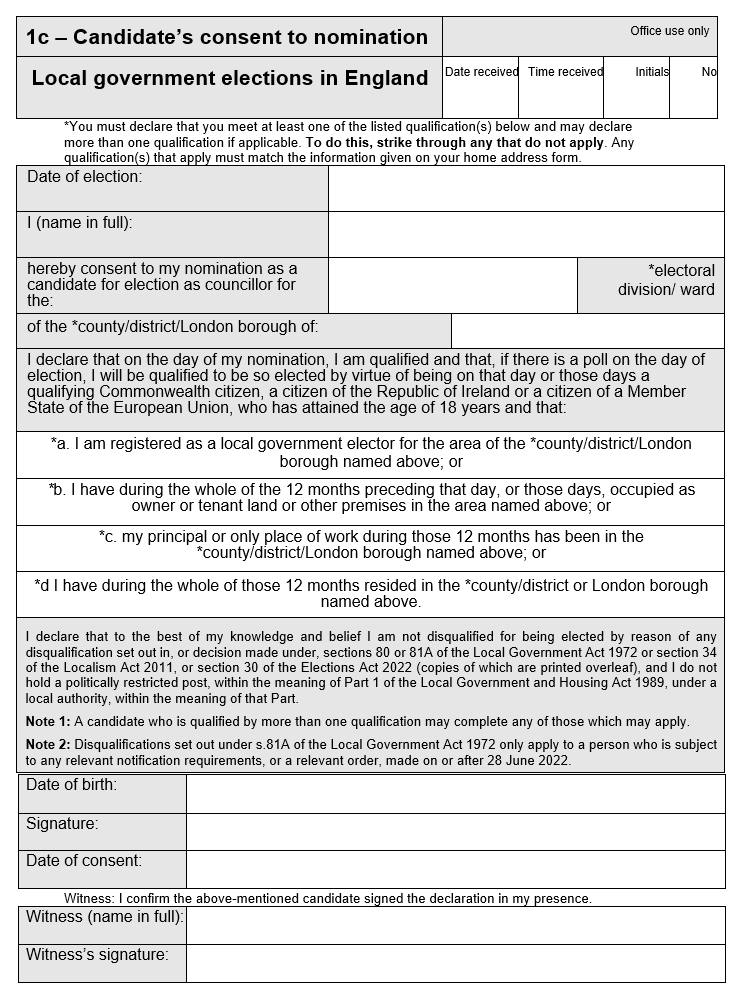 Certificate of authorisation
Party candidates must have written permission to use the party name/description from the Nominating Officer (or a person authorised to act on their behalf) 

The certificate may:
allow the use of the party name or a particular description
allow candidate to choose whether to use the party name or any of the descriptions registered with the Electoral Commission

Must be submitted by 4pm Friday 5th April
[Speaker Notes: If the ‘certificate of authorisation’ states a particular description or the party name to be used then that must be used by the candidate. 

If the certificate allows the candidate to choose, they must choose either the party name or a description registered with the Electoral Commission. Party names and descriptions are on the Commission website and must match exactly. No alteration is permitted.]
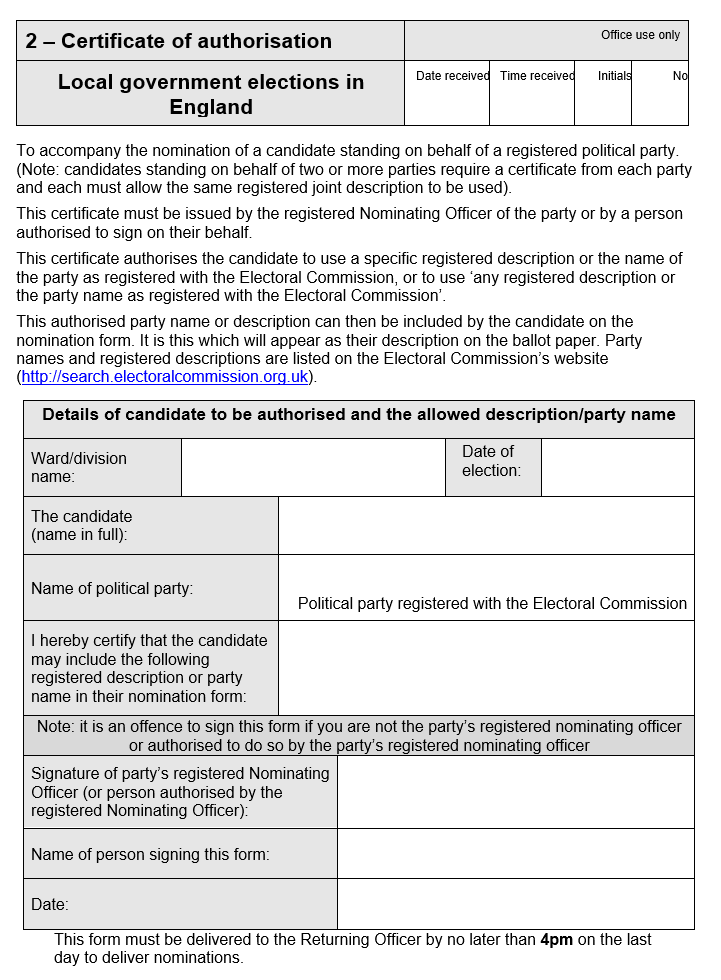 Emblem request form
Party candidates can ask for an emblem to be printed on the ballot paper

Emblem request form must be submitted by 4pm Friday 5th April 

Party candidates should supply an electronic version of the emblem to the Returning Officer if required
[Speaker Notes: Candidates who use a party description can have an emblem. Candidate must ask for it themselves and there is a form that can be used. Should look at Commission website and use description of the one they want on the website.]
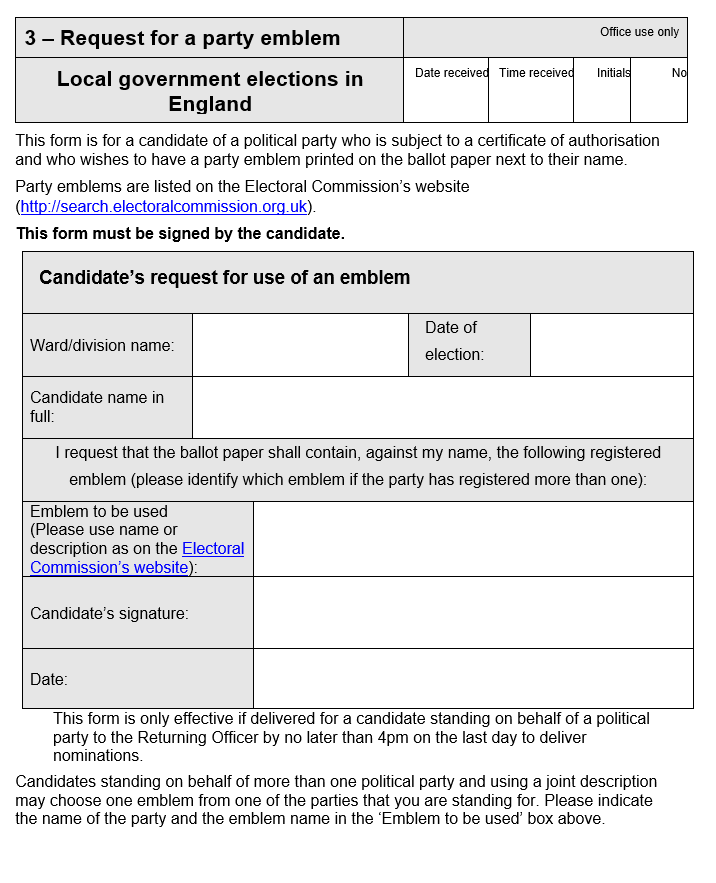 Joint party candidates
Nominated by more than one party

May use registered joint party descriptions
must be supported by certificate of authorisation from each party

May use one emblem of one of the parties but there are no joint party emblems
[Speaker Notes: Registered joint party descriptions are listed on the Electoral Commission website. Joint party candidates must have a certificate of authorisation from each of the parties who have registered the description.]
Responsible for the proper management of your election campaign; particularly its financial management.

Notification of appointment must reach the RO by 4pm – Friday 5th April. Form is included in nomination pack.

You will become your own agent by default if none is appointed.
Election agent
[Speaker Notes: Agents, including a candidate acting as their own agent, can be replaced at any time.

Remind candidates that is they act as their own agent and do not provide an office address their home address will be published on the notice of election agents, even if they have requested for this information to be withheld from the SOPN and ballot paper

No election agents for parish council elections.]
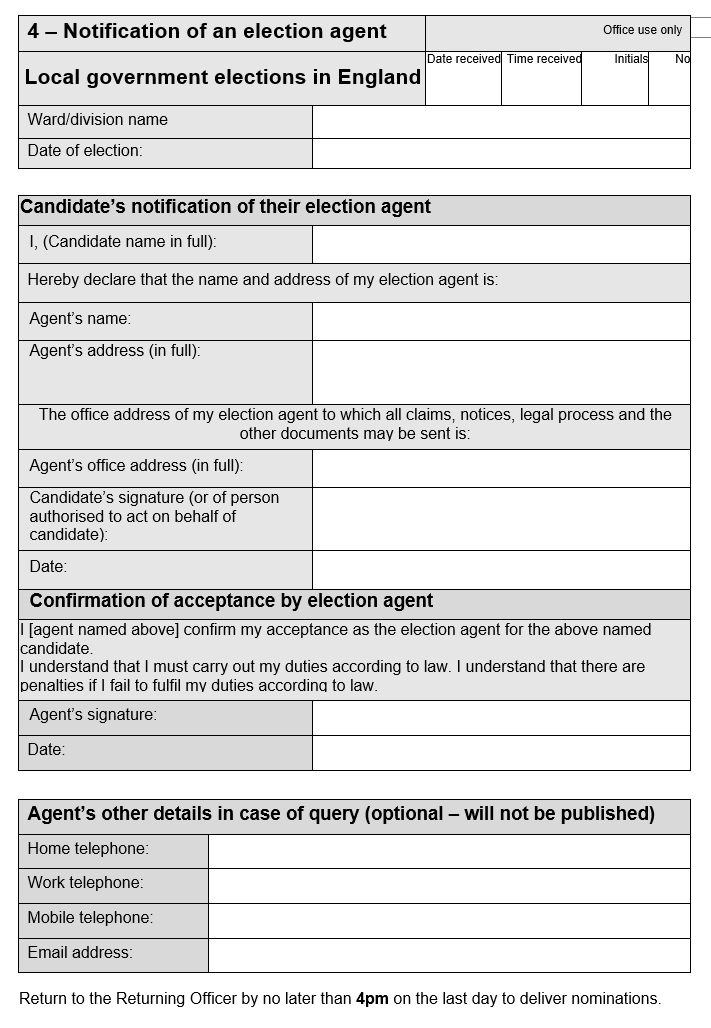 Other agents
Other agents can be appointed to attend postal vote openings, polling stations and the count on your behalf:
You must give notice in writing of any people appointed as polling and counting agents by Thursday 25th April.
The appointment of postal voting agents attending a particular opening session must be made before the start of the session. We will give 48 hours’ notice.
[Speaker Notes: Notification of appointment of agents forms can be found on the Electoral Commission’s website. 

Highlight how candidates will be informed of the number of polling agents and counting agents that can be appointed per LA]
Access to electoral register/absent voting lists
Access by candidates – once you officially become a candidate:
earliest, on Thursday 26th March if you, or others declared yourself a candidate
once you or others have declared yourself a candidate after this date / date you submit your nomination papers
Make written request to the ERO – forms are available from the office / are included in your nomination pack.
[Speaker Notes: Once someone officially becomes a candidate, they are entitled to receive a free copy of the full electoral register and the lists of people voting by post or proxy (‘the absent voters’ lists’) for the ward/division that they are contesting.

Registered political parties are entitled to receive a copy of the full electoral register at any time.]
Access to electoral register / absent voting lists
Only use data for permitted purposes
to complete the nomination form
to help you campaign
to check that donations/loans are permissible
[Speaker Notes: Any person found breaching the restrictions on use of the electoral register could face a fine
Refer to Access and Supply section of the Commission’s guidance for further details.]
Registration (1)
As a candidate you are uniquely placed to encourage people to register to vote. 
You should encourage people to register as soon as possible.
The deadline for applying for the election is Tuesday 16th April.
Individuals can apply to register online at https://www.gov.uk/register-to-vote. It only takes a few minutes.
Registration (2)
When discussing registering to vote with individuals, you will need to make them aware that they will need to provide:
their National Insurance number
date of birth and address
People who do not have / cannot retrieve their National Insurance number can still register, but they may need to provide further information. If so, they will be contacted by the ERO.
Highlight that electors can now apply online at www.gov.uk/apply-postal-vote or www.gov.uk/apply-proxy-vote 
When talking to electors about applying to vote by post or proxy, you should make them aware of the relevant deadlines and advise them to apply early 
You will need to make them aware that they will need to provide their National Insurance number, date of birth, signature and address to register.
People who do not have / cannot retrieve their National Insurance Number or cannot provide a signature can still apply, but they may need to provide further information. If so, they will be contacted by the ERO.
If you are encouraging people to apply for a postal (or proxy) vote, make sure you explain that they will only qualify for one if they are (or will be) registered in time to vote at the elections.
Absent voting applications
[Speaker Notes: Point out that electors can now apply for absent votes online and this is the fastest way for the ERO to receive their application

When talking to electors about voting by post or proxy, you should make them aware of the relevant deadlines and advise them to apply early and of the new requirements for postal vote applications, including the identity verification stage and the requirement to provide their national insurance number as part of the application, as they would need to with registration applications. 

The deadline for applying for a postal vote at the elections is E-11.

The earlier that voters apply for a postal vote, the sooner it can be processed and the quicker it can be sent to them. 

The deadline for applying for a proxy vote at these elections is E-6, although in some circumstances voters may be able to appoint an emergency proxy after this date.

If applying on a paper form voters should be encouraged to return their applications directly to the Electoral Registration Officer, either by post or by scanning and emailing their application.  

As always, you should observe the Code of Conduct in relation to absent voting, for example by forwarding any applications you receive to the Electoral Registration Officer within two working days of receipt.]
Absent voting - campaigners
Campaigners cannot handle postal votes for other electors who are not close relatives or someone for whom they provide regular care
Campaigners may handle postal voting documents if that’s a feature of a job they hold (e.g. a postal worker) 
New limits on the number of postal votes that can be handed in – a maximum of five plus their own for each poll
[Speaker Notes: As well as the restrictions on who can handle postal voting documents and limits on the number of postal vote documents that can be returned by hand, anyone who returns a postal vote by hand will also need to complete a postal vote return form. Staff will be able to assist with the completion of this form, but if the form is not completed alongside and the postal votes are turned by hand without it, then the postal votes will be rejected. 

Postal voting documents are: - a postal ballot paper
 - a postal voting statement
 - a declaration of identity
 - envelopes for returning postal voting documents
 - an envelope containing a postal ballot pack

Close relatives are an individual’s:
- spouse or civil partner
- parent
- grandparent
- sibling
- child
- grandchild

For the purposes of postal vote handling, two people living together as if they were a married couple or civil partners are treated as such. You can point to the Commission’s Code of Conduct here for more information: https://www.electoralcommission.org.uk/code-conduct-campaigners-uk-parliamentary-general-elections-great-britain-local-elections-england/postal-voting-documents]
A campaigner is:
a candidate at the election(s)
an election agent
employed by the candidate (for the purposes of the candidate’s activities at the election)
a member of a registered political party who is carrying out activity to promote a particular outcome at an election
someone employed by a registered political party in connection with that party’s political activities
Absent voting – Who is a campaigner?
[Speaker Notes: These definitions also include someone who is employed by any of the people listed to carry out activities designed to promote a particular outcome at an election.]
Voter Identification
Voters in this election will need to provide a form of accepted photographic ID if they wish to vote in person at a polling station. 
Voters will be able to present out of date photographic ID so long as the photograph is still a good likeness. 
If a voter fails to present a form of accepted photographic ID they will not be issued with a ballot paper. 
This includes those who act as a proxy for another person.
[Speaker Notes: Voters will be able to present out of date photo ID so long as the photograph is still a good likeness. The name on the ID should be the same name as the one on the electoral register. 

If someone forgets or brings the wrong type of ID with them they will be able to return later with the correct photo ID, during the hours of poll. 

Staff will check that they are happy that it’s an accepted form of ID. A private area will be available. Voters can choose to have their photo ID viewed in private. This might be a separate room, or an area separated by a privacy screen, depending on the polling station.]
Accepted forms of Voter ID
Voters should be encouraged to check whether they have one of the forms of accepted photographic ID well in advance of the election
If a voter does not have an accepted form of photographic ID, they can apply for a Voter Authority Certificate either online https://www.gov.uk/apply-for-photo-id-voter-authority-certificate or using a paper application form. 
Electors who are registered anonymously must have an Elector’s Document to vote in person
Any applications must be received by the ERO by 5pm on the 6th working day before poll.
[Speaker Notes: Candidates and agents can play their part in encouraging voters to ensure they have some form of photo ID. 

The deadline for applications for a Voter Authority Certificate or Anonymous Elector’s Document is 5pm on [E-6].

There will also be a national public awareness campaign run by the Electoral Commission – also highlight any local work you are undertaking to spread awareness.]
Accepted forms of Voter ID (1)
International travel 

Passport (issued by the UK, any of the Channel Islands, the Isle of Man, a British Overseas Territory, an EEA state or a Commonwealth country)
Irish Passport Card
Driving and Parking

Driving licence (issued by the UK, any of the Channel Islands, the Isle of Man, or an EEA state)

A Blue Badge
[Speaker Notes: A list of all the acceptable forms of photo ID will follow on the next few slides - full lists are available online at https://www.electoralcommission.org.uk/i-am-a/voter/voter-id/accepted-forms-photo-id

Have handout of full list available if not already provided.]
Local travel

Older Person’s bus pass funded by the UK government
Disabled Person’s bus pass funded by the UK government
Oyster 60+ Card funded by the UK government
Freedom pass
Scottish National Entitlement card for the purpose of concessionary travel
60 and Over Welsh Concessionary Travel Card
Disabled person’s Welsh Concessionary Travel Card
Senior SmartPass issued in NI
Registered Blind SmartPass or Blind Person’s SmartPass issued in NI
War Disablement SmartPass issued in NI
60+ SmartPass issued in NI
Half Fare SmartPass issued in NI
Accepted forms of Voter ID (2)
[Speaker Notes: Slide 2 of the acceptable forms of photo ID - full lists are available online at Accepted forms of photo ID | Electoral Commission.]
Accepted forms of Voter ID (3)
Proof of age

Identity card bearing the Proof of Age Standards Scheme hologram (a PASS card)
Other Government issued documents

Biometric immigration document
Ministry of Defence Form 90 (Defence Identify Card)
Nationality identity card issued by an EEA state
Electoral Identity Card issued in Northern Ireland
Voter Authority Certificate
Anonymous Elector’s Document
[Speaker Notes: Slide 3 of acceptable forms of photo ID - full lists are available online at Accepted forms of photo ID | Electoral Commission .]
Do use imprints on all your campaign material, including websites. 
Do comply with planning rules relating to advertising hoardings and large banners.
Do make sure outdoor posters are removed 2 weeks after the election.
Do not produce material that looks like a poll card.
Do not pay people to display your adverts (unless they display adverts as part of their normal business).
Do not handle any postal voting documents you are not entitled to
Campaigning dos and don’ts
[Speaker Notes: On printed material, such as leaflets and posters, candidates must include the name and address of: the printer, and the promoter. 

Give council position on putting up and removing posters and election material.

Refer to the Commission’s HTML guidance for C&As for further guidance on campaigning: Campaigning | Electoral Commission

Refer back to campaigners handling of postal voting documents.]
Code of conduct for campaigners (1)
Campaigners are an essential element of a healthy democracy, but their activities should not bring into question the integrity of the electoral process. 
Electoral registration and absent vote applications:
Ensure forms fully confirm to the requirements of electoral law
Ensure electors are aware they can apply to register or for an absent vote online
Include the EROs address for the return of any paper forms
Ensure unaltered applications are sent to ERO within two working days
Make sure electors understand implications of applying for an absent vote
Do not encourage postal ballot pack redirection
Do not encourage electors to appoint a campaigner as proxy
Voter Authority Certificate applications:
Should not handle paper based Voter Authority Certificate applications and should encourage electors to send them directly to the ERO
[Speaker Notes: Reinforce the changes to absent voting forms and the requirements for identity verification as part of absent vote applications.ERO address for the return of forms should be clearly provided as the preferred return address. 

The Code of Conduct for campaigners has been updated and is now published in HTML and can be found on the Commission’s website at https://www.electoralcommission.org.uk/code-conduct-campaigners-uk-parliamentary-general-elections-great-britain-local-elections-England

The Commission has also produced a quick guide for party workers on handling postal votes.]
Postal voting documents:
Never touch any of an elector's postal voting documents
Never observe electors completing their postal vote.
Never handle or take any completed ballot paper or postal ballot pack from voters

Campaigning outside polling stations:
You are allowed to put your messages to voters on polling day, including public spaces outside polling places.
Keep access to polling places and the pavements around polling places clear to allow voters to enter.
Code of conduct for campaigners (2)
[Speaker Notes: The Code of Conduct for campaigners can be found on the Commission’s website: https://www.electoralcommission.org.uk/code-conduct-campaigners-uk-parliamentary-general-elections-great-britain-local-elections-england

The code covers all those actively involved in campaigning in elections or referendums in Great Britain. 

It is an offence for a political campaigner at an election to handle the postal vote(s) of another person, unless that person is a close relative or someone for whom they or the organisation which employs or engages them provide regular care. 
Postal voting documents are a postal ballot paper, a postal voting statement, a declaration of identity, envelopes for returning postal voting documents, and an envelope containing a postal ballot pack. 

Remind candidates and agents that if they have complaints or allegations of electoral fraud, they should:

Be prepared to give the police a statement and substantiate any allegations

Raise the matter with their election agent or local party, or with the relevant ERO or RO. 

You should also cover what standards of behaviour you expect from supporters in the environs of the polling place on polling day.]
Polling day
Polling stations open from 7am to 10pm
Office open 6.45am to 10:15pm for queries or problems relating to the administration of the election
for queries relating to election finance issues, contact the Electoral Commission (contact details shown later)
Voters in the polling station or in a queue outside the polling station at 10 pm can apply for a ballot paper
Voters in this election will need to present photographic ID in the polling station
Voters can request to have their ID checked in private
[Speaker Notes: Explain that you can canvass the support of the electors and use your copy of the electoral register and you may campaign on polling day but not in a building or area that has been hired as a polling station.
 
Tellers – mention Electoral Commission guidance; refer to any supplementary local guidance. You should also cover what standards of behaviour you expect from supporters in the environs of the polling place on polling day. You could reiterate that tellers would count as campaigners for the purpose of handling postal votes and should not offer to take them from electors, even if it is just to be helpful
 
If finalised you could provide lists of the polling stations so candidates/agents can see which ones fall within their area.  

Police community support officers can attend and enter polling stations as well as police officers. 

If polls and the issue of postal votes has been combined, explain which polling stations postal votes can be returned to.

Accessible polling stations – Polling stations should be accessible to all voters. If you are aware of any disabled voters who have may require particular assistance please bring it to the attention of the elections team as soon as possible.]
Postal votes can be handed into polling stations within the voting area
Anyone returning postal votes by hand must complete a postal vote return form, otherwise the postal votes will be rejected
Polling station staff may assist anyone wishing to hand in postal votes to complete the relevant form 
An individual may hand in a maximum of 6 electors’ postal votes (their own and five others) per poll 
If the individual is a campaigner they may only handle their own postal vote and those that belong to close family members or people for whom they provide care
Polling station staff will not be able to provide advice about whether someone is a campaigner, but they may reject postal votes if they have reasonable cause to believe an individual is a campaigner
If postal votes are handed in not in accordance with the rules, then they will be rejected
Completed postal votes handed in to polling stations
[Speaker Notes: Refer back to slides 29 & 30 for details on campaigners and highlight the difference in the rules for campaigners and individuals. 

Postal voting documents are:- a postal ballot paper
 - a postal voting statement
 - a declaration of identity
 - envelopes for returning postal voting documents
 - an envelope containing a postal ballot pack

Close relatives are an individual’s:
- spouse or civil partner
- parent
- grandparent
- sibling
- child
- grandchild

For the purposes of postal vote handling, two people living together as if they were a married couple or civil partners are treated as such. You can point to the Commission’s Code of Conduct here for more information: https://www.electoralcommission.org.uk/code-conduct-campaigners-uk-parliamentary-general-elections-great-britain-local-elections-england/postal-voting-documents

If there are multiple polls taking place and postal votes for these polls have been issued separately, the postal votes handed in must still only belong to a total of 5 other electors – but there may be multiple postal votes per elector.

Staff assisting the completion of the postal vote return form will allow for a consistent approach for all individuals who want to hand in postal votes. It also reduces the risk of returned postal votes being rejected or being incorrectly returned. 

Full details are available on the reverse of the postal vote return form.]
Restrictions on the numbers of returned postal votes and who may hand in postal votes are the same as for polling stations
An individual may hand in a maximum of 6 electors’ postal votes (their own and five others) per poll
Staff authorised by the Returning Officer may assist anyone wishing to hand in postal votes to complete the relevant form 
Postal votes dropped off to reception or other council office desks or locations or any posted into council letter boxes without completing the postal vote return form will be rejected and will not be counted
Completed postal votes handed in to council buildings
[Speaker Notes: If there are multiple polls taking place and postal votes for these polls have been issued separately, the postal votes handed in must still only belong to a total of 5 other electors – but there may be multiple postal votes per elector.

Staff assisting the completion of the postal vote return form will allow for a consistent approach for all individuals who want to hand in postal votes. It also reduces the risk of returned postal votes being rejected or being incorrectly returned. 

Include any local arrangements for the return of postal votes to council offices, such as specific locations to return postal votes to, the accessibility of these locations, or if only certain staff will be handling them.

Postal votes must not be dropped off to council offices without competing the return form as they will be rejected.]
The count will be held in:
The Point, Lancashire Cricket Club, Talbot Road on Friday 3rd May

Count centre will open to candidates agents from 10am

Candidates, election agents, counting agents and one other person appointed by the candidate are entitled to attend. 
-    limits to counting agents: further details will be provided at a later date.
Counting of votes
[Speaker Notes: Give a brief run through of procedure for the count: check against ballot paper accounts (verification), method of counting votes, opportunity against ballot paper accounts, method of counting votes, opportunity for a recount, declaration of results. If you have a liaison officer for the count i.e. someone to deal with queries from the candidates and agents perhaps introduce them in the session.  

Explain formula for number of counting agents. Explain access restrictions. No dignitary, such as existing councillors, MPs etc. have automatic access rights, although the RO can appoint such people as guests and they should apply if they wish to attend. 
Attendance: also entitled to attend, registered observers and Electoral Commission staff, as well as accredited media

Explain what information will be available for candidates and agents (in advance and at the event itself).]
Spending issues
[Speaker Notes: Explain that there is a framework of rules that candidates and agents need to work within and that election spending needs to be properly accounted for. 

While spending returns are made to the Proper Officer, specific questions on campaign expenditure should not be directed to the Proper Officer, the Returning Officer or the elections team. 

Candidates and agents should consult the Commission’s Candidates & Agents guide in the first instance. Further guidance, forms and contact details are available from the Commission’s website at www.electoralcommission.org.uk. (slide at the end lists contact details)]
Candidate spending
Defined as certain expenses ‘used for the purposes of the candidate’s election’ during the regulated period.
Responsibility of election agent 
Limit on expenses:
£960 + 8 pence per elector in ward/division on register in force on Monday 26th March
reduced for joint candidates
Must get and keep receipts (over £20)
[Speaker Notes: Go through definition of ‘candidate’: A person contesting a local government election becomes a candidate on the last date for publication of the notice of election if their candidacy has been declared on, or before, that date. Individuals who have not been declared a candidate by that date therefore become candidates on the date on which they are declared or nominated as a candidate (whichever is the earlier). A person may declare themselves to be a candidate or may be declared so by others.

The election agent is responsible in law for the return, but the candidate must also submit a declaration that the return is correct and therefore should also know the rules. 

The ‘pence per elector’ part of the candidate’s spending limit is based on the number of electors on the electoral register for the division/ward (or parish or ward if warded) at the last date for publication of the notice of election. The elections office will provide that figure - explain when and how.

See the Commission’s guidance for candidates and agents for more information on candidate spending: Candidate spending | Electoral Commission

Note that at parish council elections, the responsibility for accounting for election spending rests with the candidate. Parish council candidates must keep receipts for items over £10.]
Candidates’ spending returns
Returns due 35 calendar days after result of election 
Returns made public by Returning Officer
Sample of returns may be reviewed by the Electoral Commission
Failure to submit a spending return is a criminal offence enforceable by police
No spending will be reimbursed
[Speaker Notes: Go through points and remind that accounting for all relevant spending is legal requirement.

No money spent on your campaign can be reclaimed from council or the Electoral Commission. The rules simply restrict how much can be spent.

At parish council elections, the returns are due 28 calendar days after the day of the election. Even if the election was uncontested or the candidate did not spend anything. Not allowed to sit or vote on the parish council if late, until spending return is completed and submitted.]
Contacts
Contacts
[Speaker Notes: Refer to Overview document of the Commission’s candidates and agents document, which also includes Commission contact details.

Elections office – If a different member of your team is responsible for the different elements of the election it might be a good opportunity to highlight these so that candidates and agents can call the relevant officers direct.]
Questions
Thank you